Intro to Engineering Design
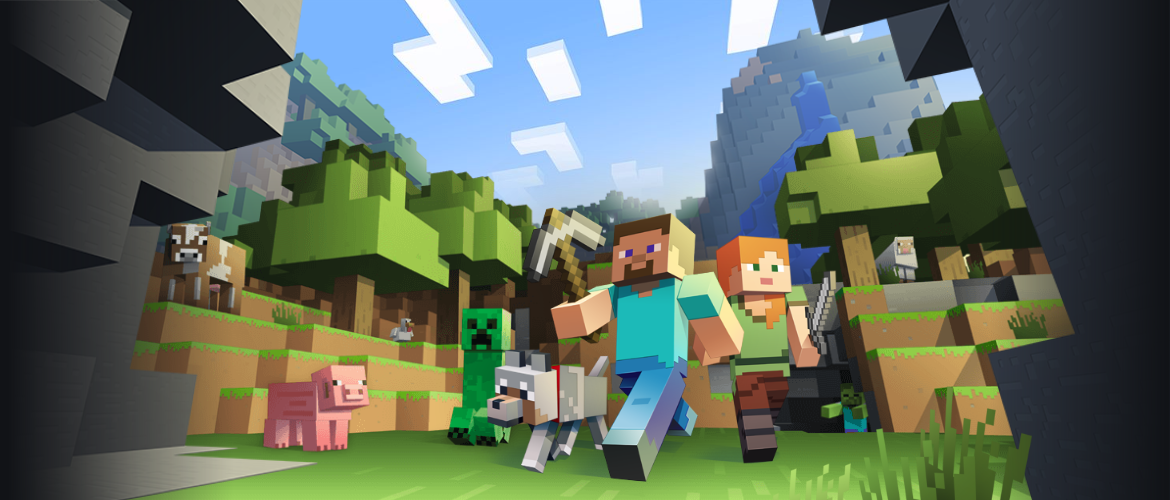 Learning Objective
Improve in creating Three-Dimensional Drawings
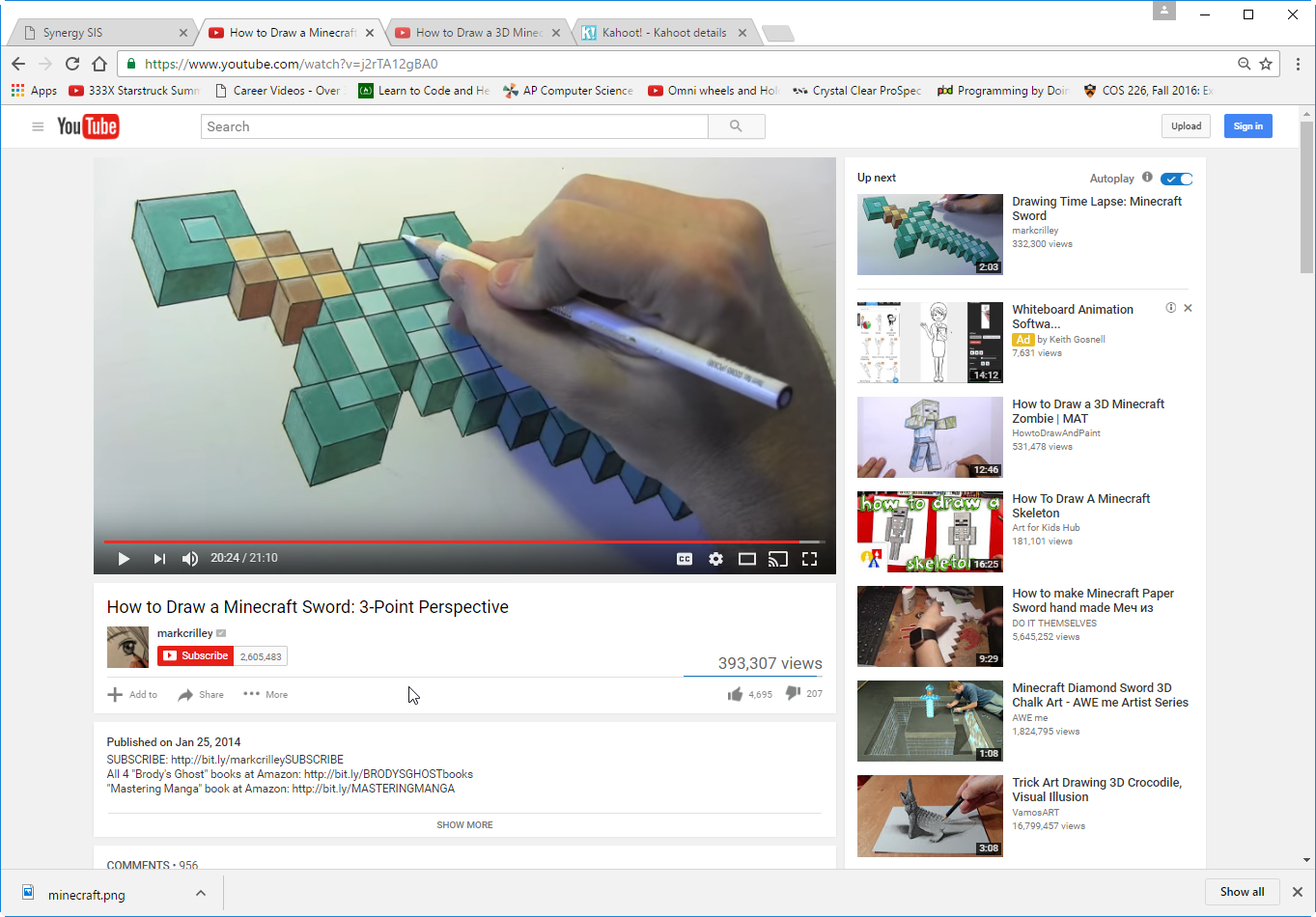 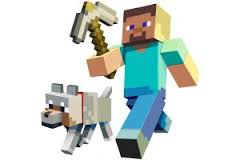 Outline for Today
Complete the one-Point and Two-Point sketching activities
Create a Minecraft Character, Scene, or Object using one of the methods for creating 3D images: 
Isometric, Oblique, or Perspective
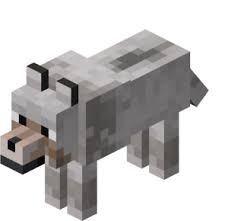 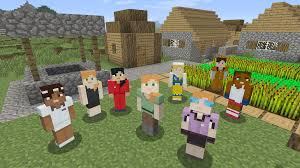 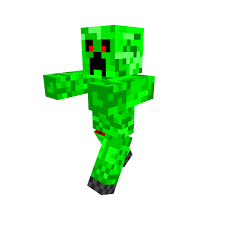